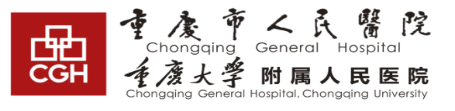 通用名（商品名）
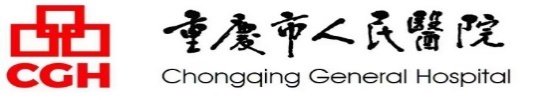 生产厂家
适应症范围
产品特点
1）询证证据推荐
2）与同适应症在院品种的优势
3）其它优势
药品外观图片
特别提醒：仅限1张幻灯。
1